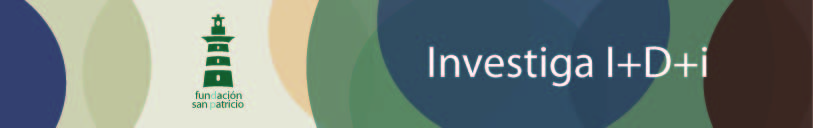 IV INTERNATIONAL YOUTH SCIENTIFIC CONGRESS


SPACE SCIENCE

Manned Mission to Mars
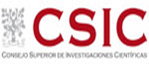 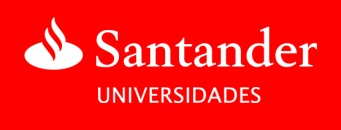 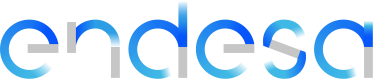 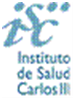 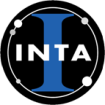 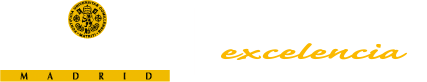 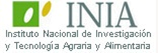 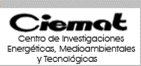 Participants
Chairman: Borja González Moure
Assistant Chairwoman: Belén Alonso López

Leon Neidenbach – Austria
Beáta Nagy – Hungary
Aleksandar Popović - Serbia
Jaime Urbón Menéndez – Spain
Allessia Sacchi – Italia
Janine Kachel – Germany
Eran Arntz – The Netherlands
Jens Jochems – Belgium
Svit Rodež – Slovenia
Natalia Wosik – Poland
Marie Amalie Præstegaard - Denmark
Basic Information
Basic Information
Past missions (-1988)
1960-Mars1962b (Soviet Union): failed
1965-First successful flight-by mission: Mariner 4
1971-first probe to orbit another planet: Mariner 9
1971- Mars 3: first soft landing on Mars
1975- Viking program
1988- Phobos 1 and 2
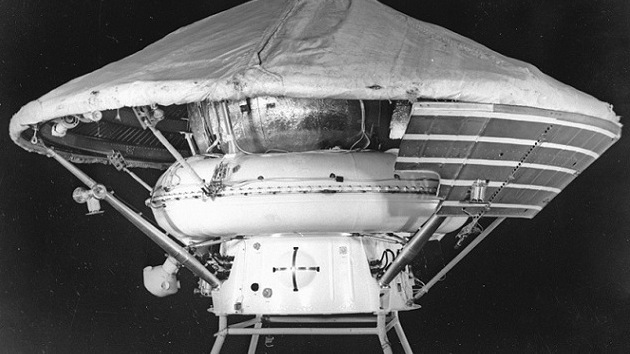 Past missions (1997-2016)
1997-Mars Global Surveyor- complete mapping of Mars
2001-Mars Odyssey
2004- Mars Exploration Program(Spirit and Opportunity)
2008- Phoenix Lander
2012-Curiosity
Indian Space Research Organization
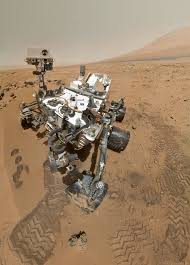 Current Missions
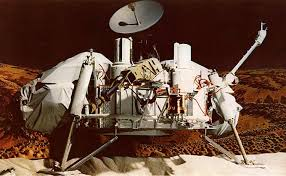 Operational rovers:
Curiosity and Opportunity

Operational orbiters: 
Mars Odyssey, Mars Express, Mars Reconnaissance Orbiter, Orbiter Mission, MAVEN.
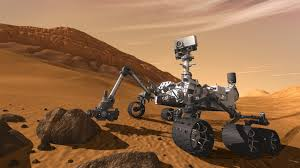 Future missions
2016- InSight rover
Focus on finding life and sending humans
2020- ESA and RFSA team up for ExoMars
2018/2020: ISRO-Mangaalyaan 2
Mars Scientific Lab. plans to launch a rover in 2020
2020- China missions to Mars
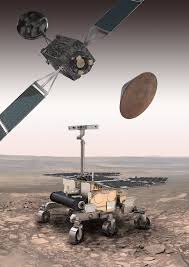 Why Mars?
Exploration
Progress of technology
In search of extraterrestial life
Last resort: Saving the species
Unite people
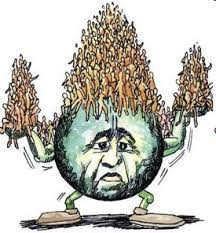 Challenges to face: a story
GETTING THERE
1. Lift off: Boosters
2. In space 
Propulsion system  getting there faster
Radiation
3. Landing: Speed
Challenges to face: a story
ONCE THERE
4. The first month: 
- Survival: 
Base
Resources
- Psychological issues:
Isolation
Social interaction
- Physical issues:
Microgravity
Injuries
5. Radiation
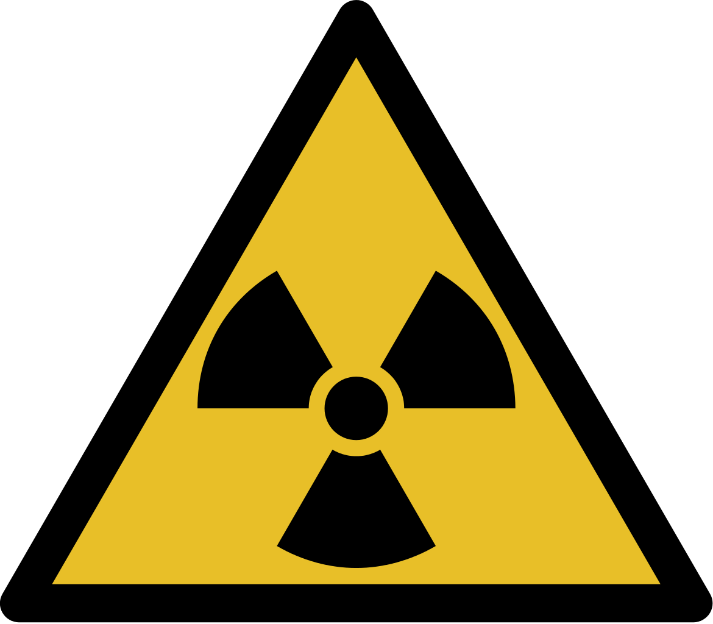 Launching the rocket
TOTAL
≈ 4500 tons of cargo needed
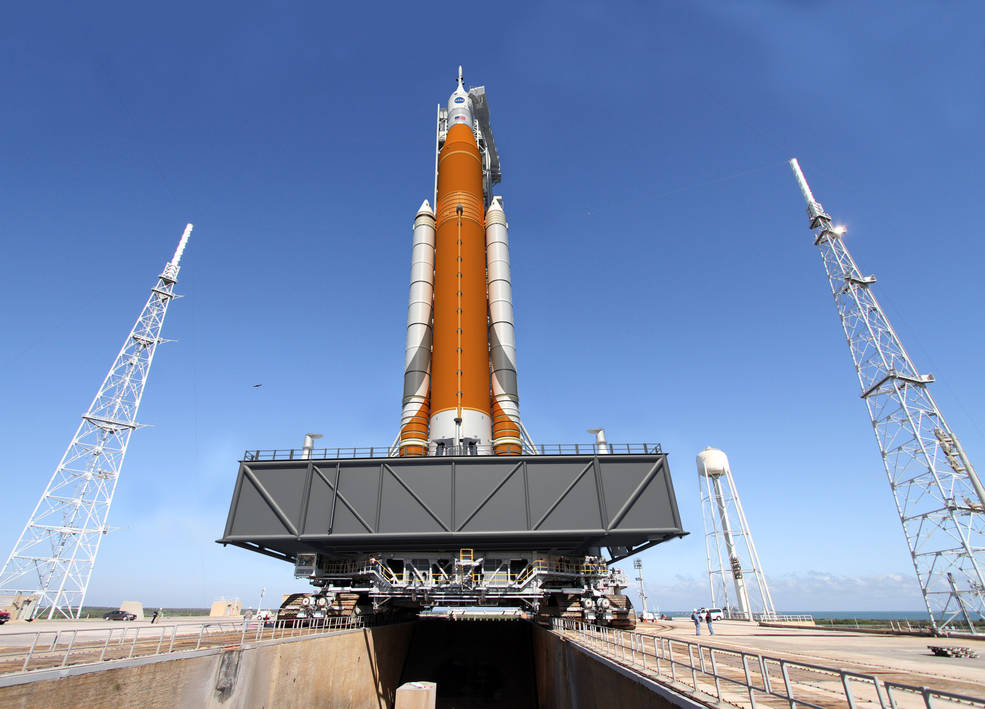 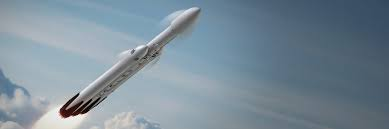 Way from Earth to Mars
Landing on Mars (thinner Atmosphere)
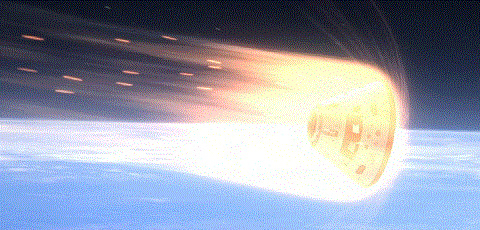 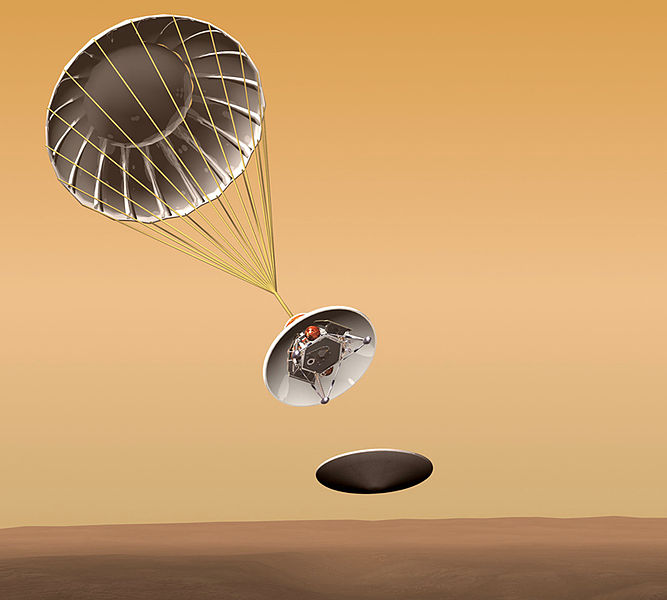 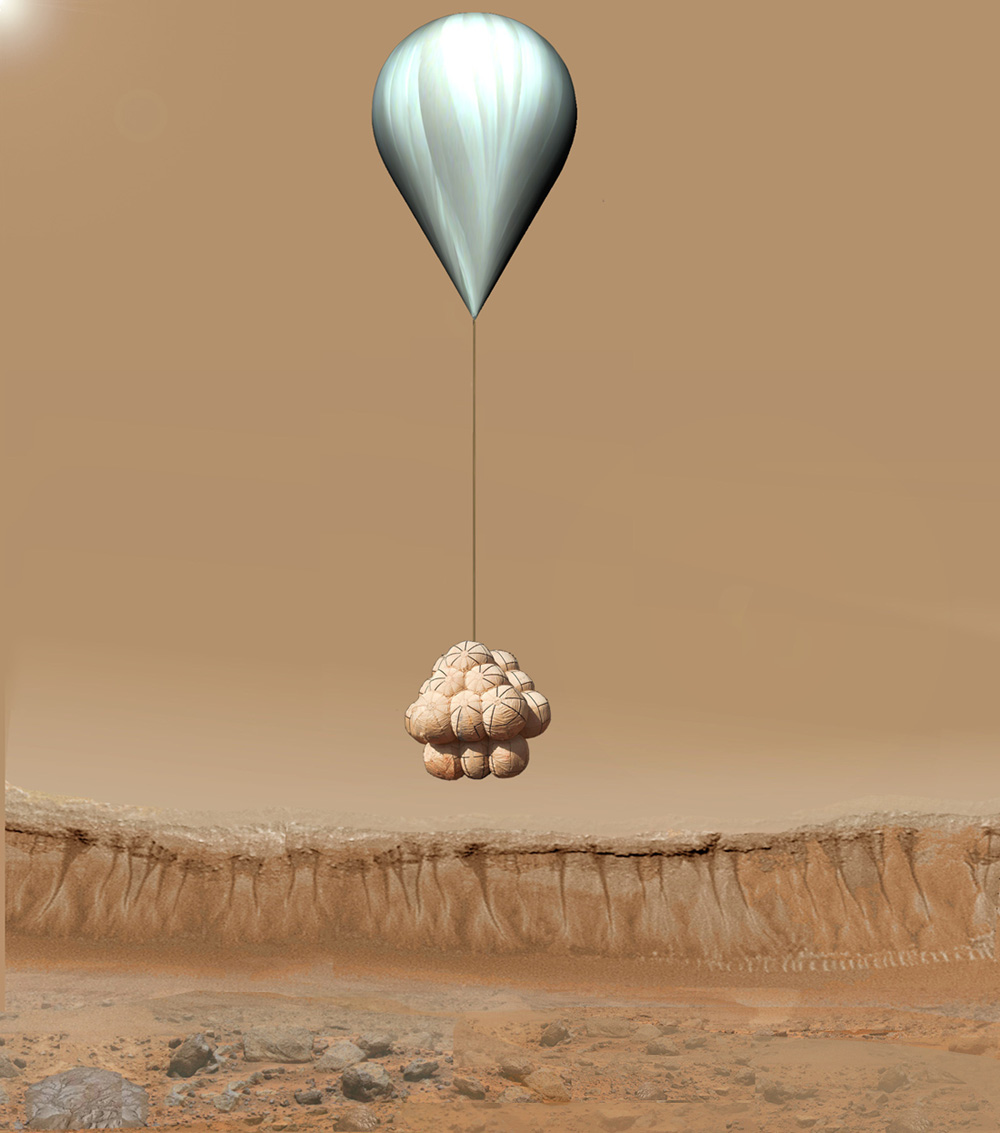 Heat-shields
Parachutes
Airbags
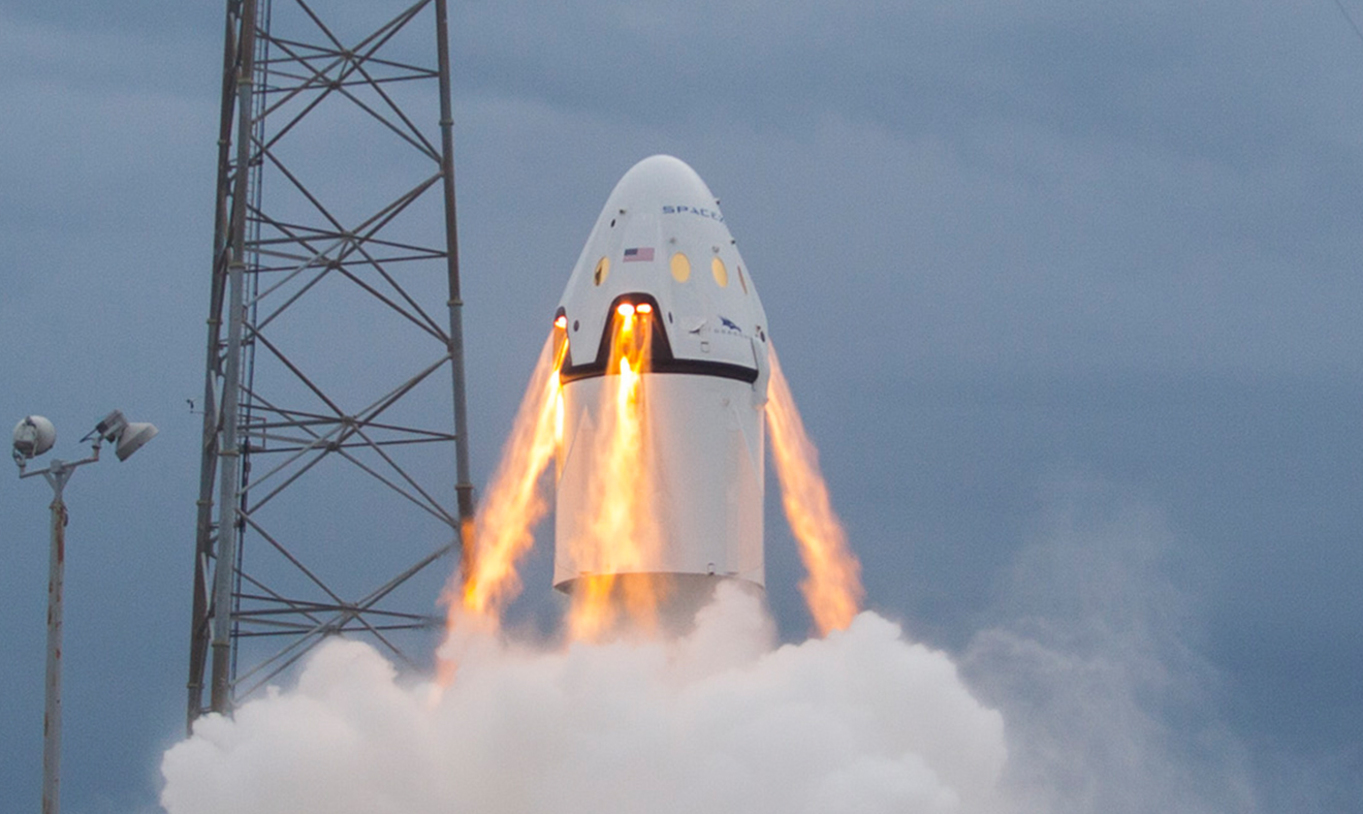 Thrusters
Once there: Techniques
Possible contamination of both, Mars environment and humans 
Emergencies 
Communication: Mars internet (DSCN) & satellites  
Living quarters:
BEAM
Underground constructions
3D printers
MOXIE
Artificial  Magnetic  field
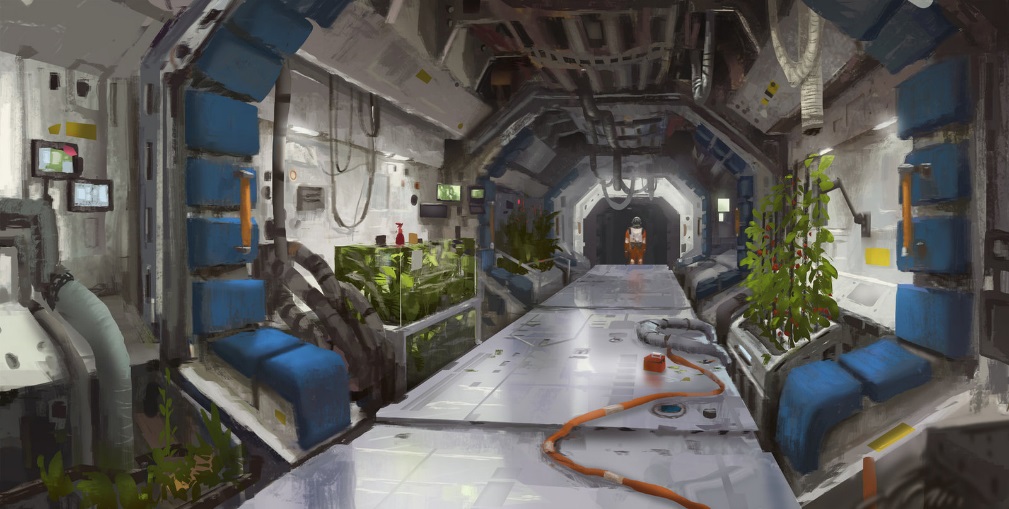 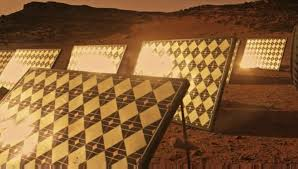 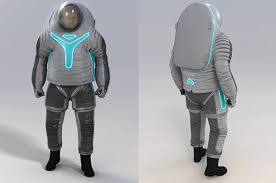 Food and Water:
Growing plants 
Insects 
Condensation from Martian soil
Energy Supply:
Solar pannels 
Nuclear energy
Astronauts health: 
Daily rehabilitation  
Constant communication
Spacesuits
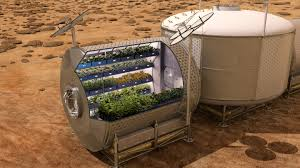 Is it realistic?
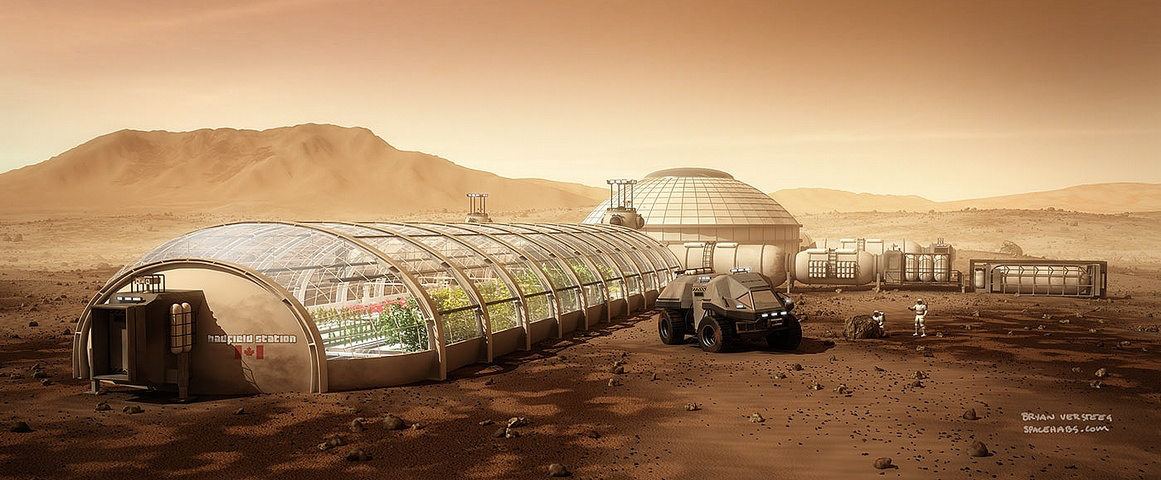 Summary – How to get there?
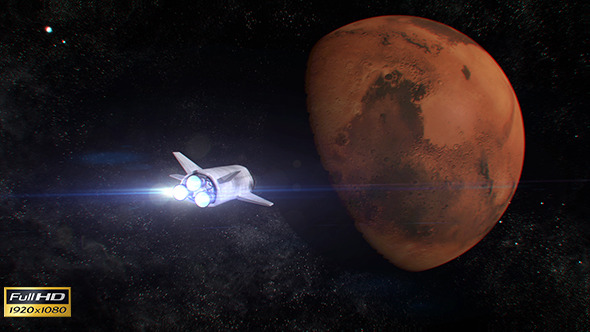 What to do when we arrive?
Making Mars habitable- Terraforming- Living underground
Sovereignty
Social Development
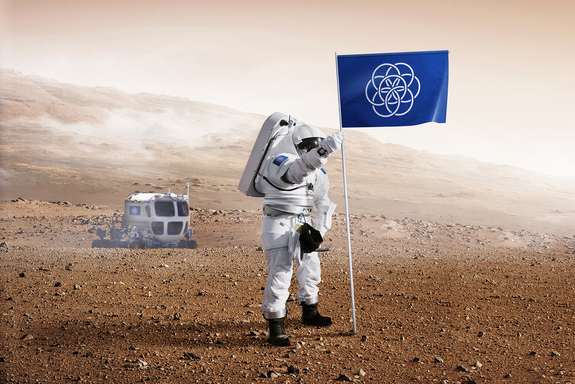 Why?
Human nature Curiosity 
Development of Science
Survival of the Species
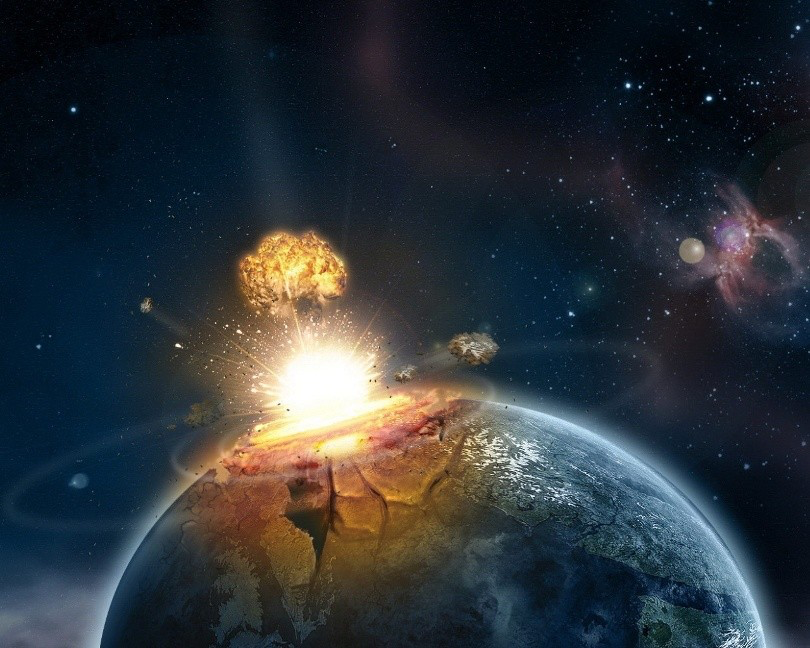 Making it all possible
Raising Awareness
Funding Science
Industries
International Collaboration
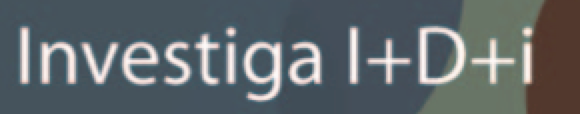 Strategy
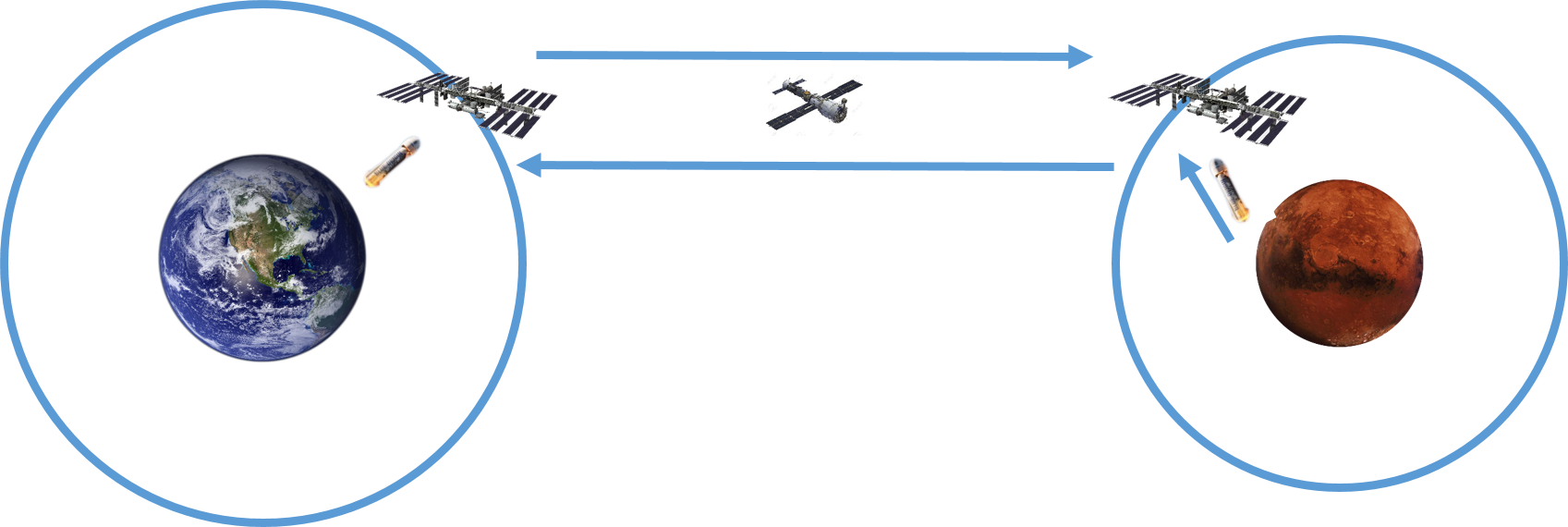 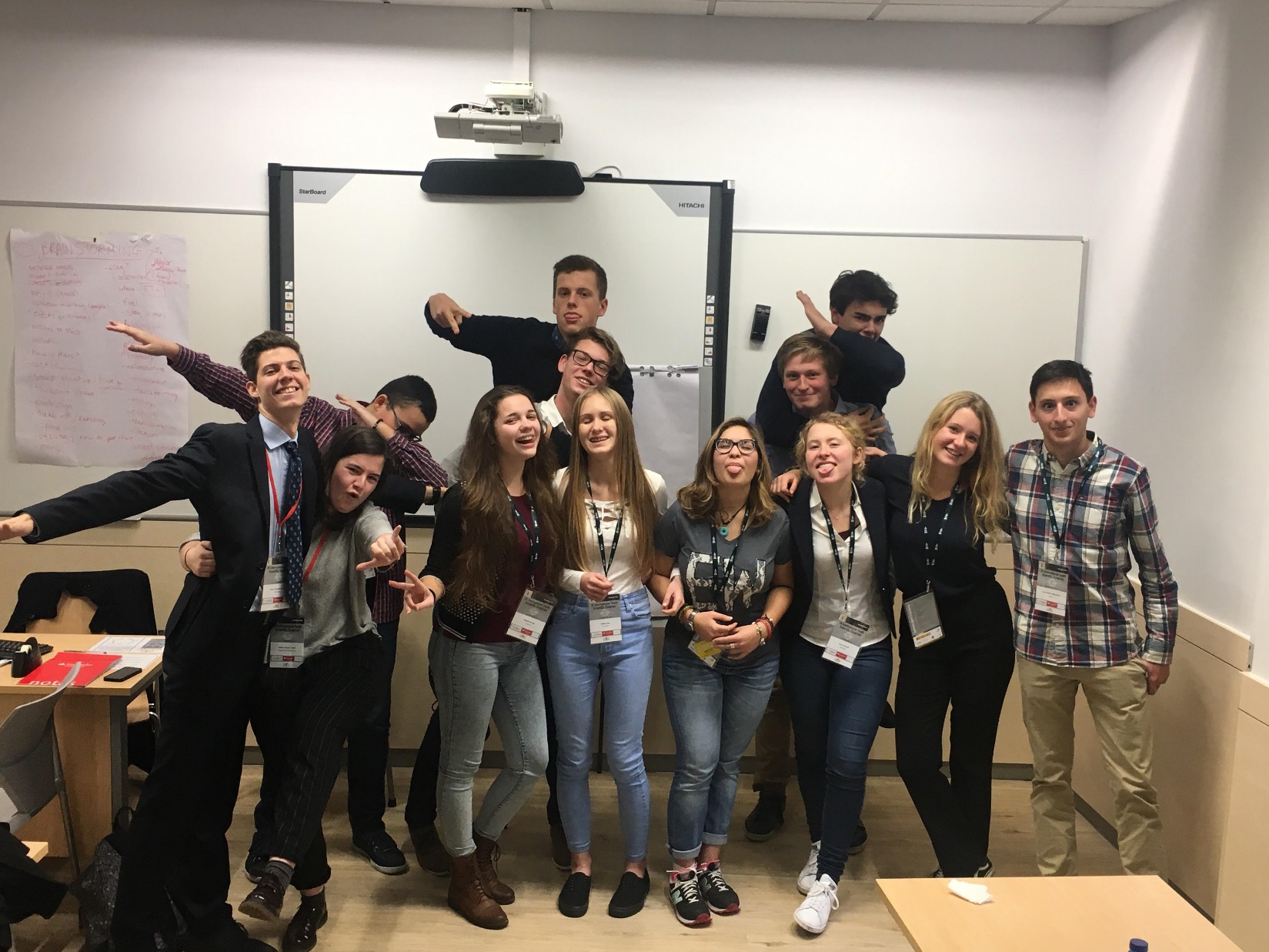